Wellbeing
The Ora of Self
Karakia Tīmatanga
He hōnore he korōria ki te Atua
He maungārongo ki te whenua
He whakaaro pai ki nga tāngata katoa.
Hangā e te Atua he ngākau hou
Ki roto ki tēnā o mātou
Whakatōnga tōu Wairua Tapu
Hei āwhia hei tohutohu i a mātou
Ake ake ake
Amine
Ko āu
Whakawhānauatanga
Name
Kei whea?
Mahi
What do you love about your role
What is your favourite place
Favourite kai
2020 reflection
‘From the most uncomfortable spaces comes the greatest growth’
what an incredible year it’s been
we have much to reflect on
lived with uncertainty
the juggle – whānau & mahi plus, plus, plus
hinengaro, our pou of mental and emotional capability & capacity
hōnonga, connection.
Self awareness & self care
Our knowledge of self awareness.
What is your awareness of self?
What do you do for your own self care?
Describe what that looks like, feel, smell, sound and /or taste feel like to you.
Pūmanawa & pūkenga
What is your pūmanawa?  
your tupuna, God given, ancestral talent
your superpower
your magic.
How do utilise your pūmanawa and how does that reflect or show up in your:
mahi
whānau.
The purpose of ora
personal growth
flourishing
you, people are our greatest asset
ripple effect from self to whānau to our communities
places & spaces that fill & fuel you
looks like different things to different people.
The ora of self
it begins with you
unashamedly utilise your pūmanawa
acknowledge the courage & bravery
hā
listening to self, to others.
Mauri ora
Mauri ora, literally means mauri alive or life force alive. It is what gives us our get up and go. Potential is being realized and activated.
Acknowledge you, us
He pātai
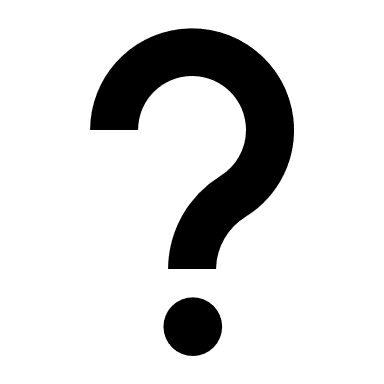 Kete
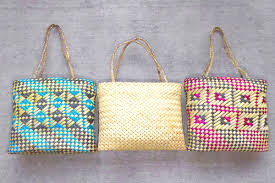 greatest skill is to breathe
know your pūmanawa
write it, say it
gratitude
value you & value others
YouTube channel, Spotify.
Karakia Whakamutunga
Kia tau, kia tātou katoa
Te atawahi o te tatou Ariki o Ihu Karaiti
Me te Aroha o te Atua
Me te whiwhinga tahitanga
Ki te wairua tapu
Ake ake ake
amine
Survey
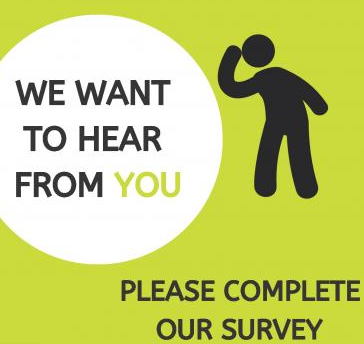 The survey link is available in the ‘Chat’ function.
Your feedback is greatly appreciated.